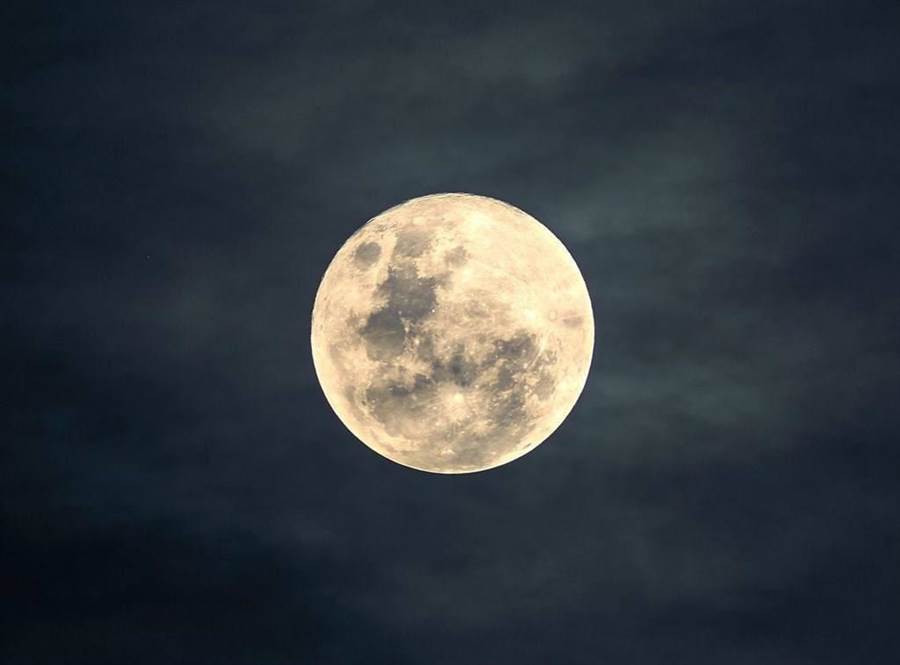 請觀察課本P.58-59
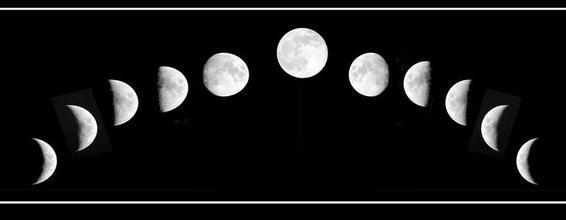 請問都完全看不到月亮的是哪幾天?
國曆：8/30、9/28、10/1
農曆：8/1、8/30、10/1
請問月亮是滿月的是哪幾天?
國曆：9/13、9/14、10/13、10/14
農曆：8/15、8/16、9/15、9/16
請問月亮是一半的是哪幾天?
國曆：9/6、9/22、10/6、10/21
農曆：8/8、8/24、9/8、9/23
請問這張圖你們還發現了什麼規律性?
1. 月亮從缺到圓，大約14天
2. 月亮從圓到缺，大約14天
3. 農曆的第一天都是看不見月亮的
4. 農曆的15號月亮都是滿月
5. 月亮變從缺或圓形到一半，大約9 天
6. 月亮會從缺到圓，再從圓到缺大約29天、  30天
7. 農曆15號以前，月亮的缺口是左邊(東方)
8. 農曆15號以後，月亮的缺口是右邊(西方)